Reasons to Repent
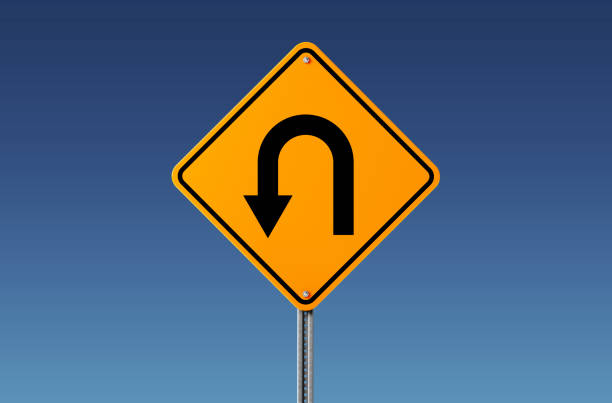 To repent means to turn. 
It is a change in mind or purpose that results in a change in life. 

Specifically, it means to turn away from sin and to turn towards God. 
Ezekiel 18:30-32
Acts 26:18-20
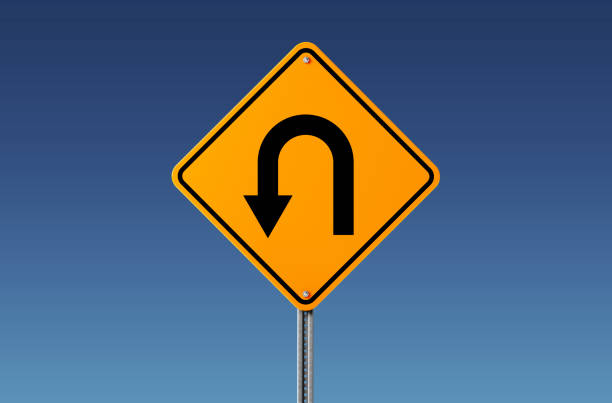 Again, when a wicked man turns away from the wickedness which he committed, and does what is lawful and right, he preserves himself alive. 
Because he considers and turns away from all the transgressions which he committed, he shall surely live; he shall not die. 

Ezekiel 18:27-28
1. Godly Sorrow
2 Corinthians 7:8-10
Sorrow is not repentance. 
Godly sorrow leads to repentance. 

Worldly sorrow looks inward. 
Godly sorrow looks towards God.
2. The Goodness of God
Or do you despise the riches of His goodness, forbearance, and longsuffering, not knowing that the goodness of God leads you to repentance? 

Romans 2:4
3. We Are Accountable to God
“Therefore I will judge you, O house of Israel, every one according to his ways,” says the Lord God. “Repent, and turn from all your transgressions, so that iniquity will not be your ruin.” 

Ezekiel 18:30
3. We Are Accountable to God
And the woman said to the serpent, “We may eat the fruit of the trees of the garden; 
but of the fruit of the tree which is in the midst of the garden, God has said, ‘You shall not eat it, nor shall you touch it, lest you die.’” 
Then the serpent said to the woman, “You will not surely die.” 

Genesis 3:2-4
3. We Are Accountable to God
Truly, these times of ignorance God overlooked, but now commands all men everywhere to repent, 
because He has appointed a day on which He will judge the world in righteousness by the Man whom He has ordained. He has given assurance of this to all by raising Him from the dead.

Acts 17:30-31
3. We Are Accountable to God
For we must all appear before the judgment seat of Christ, that each one may receive the things done in the body, according to what he has done, whether good or bad. 
Knowing, therefore, the terror of the Lord, we persuade men; but we are well known to God, and I also trust are well known in your consciences.

2 Corinthians 5:10-11
4. Hell is Real
John preached about the certainty of hell.
Matthew 3:8-12
“cut down and thrown into the fire… burn up the chaff with unquenchable fire”

Jesus preached “repent or perish” (Luke 13:3, 5). 

The lost will perish in the “lake of fire” (Rev. 20:14-15).
Reasons to Repent
Godly Sorrow
The Goodness of God
We Will Answer to God
Punishment in Hell is Real
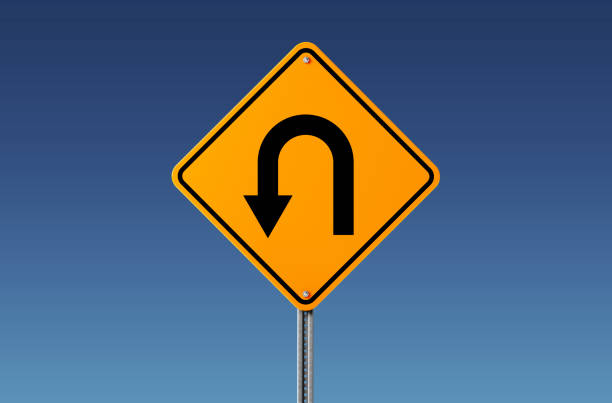